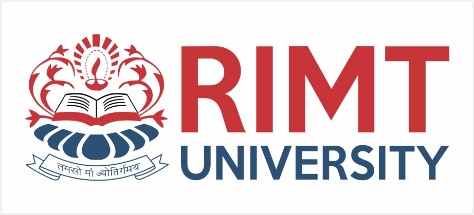 Data Structure/BTCS-2304
Course Name: B.Tech CSE Semester:3rd
Prepared by: Ms. Yogesh
education for life                   www.rimt.ac.in
Department of Computer Science & Engineering
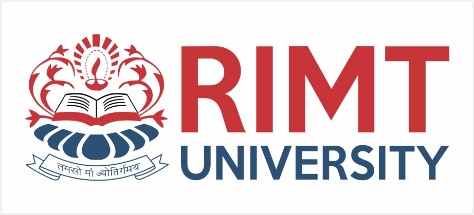 Arrays
Array: a set of pairs (index and value)

data structure
	For each index, there is a value associated with
            that index.

representation (possible)
	implemented by using consecutive memory.
education for life                   www.rimt.ac.in
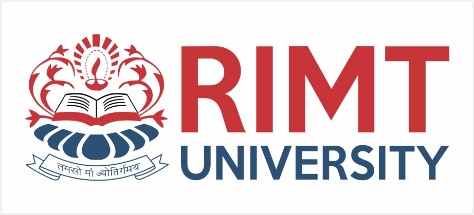 The Array ADT
Objects: A set of pairs <index, value> where for each value of index       there is a value from the set item. Index is a finite ordered set of one or      more dimensions, for example, {0, … , n-1} for one dimension,    {(0,0),(0,1),(0,2),(1,0),(1,1),(1,2),(2,0),(2,1),(2,2)} for two dimensions,     etc.   Methods:   for all A  Array, i  index, x  item, j, size  integer   Array Create(j, list)   ::= return an array of  j dimensions where list is a                                             j-tuple whose kth element is the size of the                                                    kth dimension. Items are undefined.   Item Retrieve(A, i)    ::= if (i  index) return the item associated with                                          index value i in array A                                         else return error  Array Store(A, i, x)   ::= if (i in index)                                          return an array that is identical to array                                           A except the new pair <i, x> has been                                           inserted  else return error
education for life                   www.rimt.ac.in
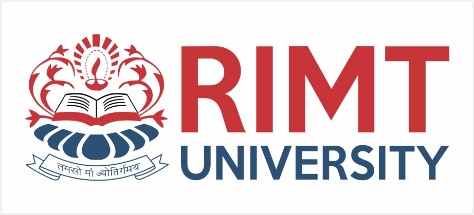 Arrays in C
int list[5], *plist[5];

list[5]: 	five integers
           	list[0], list[1], list[2], list[3], list[4]
*plist[5]: five pointers to integers
	plist[0], plist[1], plist[2], plist[3], plist[4]

implementation of 1-D array
	list[0]		base address = 
	list[1]	 	 + sizeof(int)
	list[2]	 	 + 2*sizeof(int)
	list[3]	 	 + 3*sizeof(int)
	list[4]	 	 + 4*size(int)
education for life                   www.rimt.ac.in
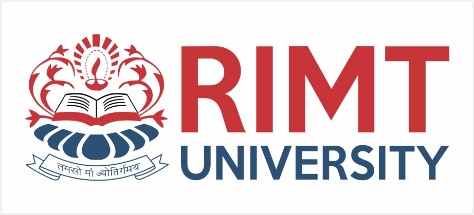 Arrays in C (cont’d)
Compare int *list1 and int list2[5] in C.
	Same:	list1 and list2 are pointers.
	Difference:	list2 reserves five locations.

Notations:
	list2 - a pointer to list2[0]
	(list2 + i) - a pointer to list2[i] (&list2[i])
	*(list2 + i) - list2[i]
education for life                   www.rimt.ac.in
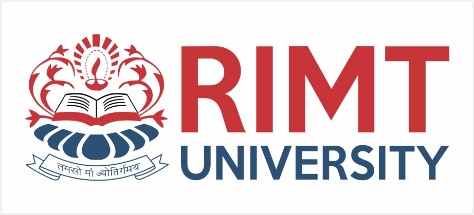 Example
Example: 
int one[] = {0, 1, 2, 3, 4}; //Goal: print out address and value
void print1(int *ptr, int rows)
{
  printf(“Address Contents\n”);  
  for (i=0; i < rows; i++)
  printf(“%8u%5d\n”, ptr+i, *(ptr+i));
  printf(“\n”);
}
education for life                   www.rimt.ac.in
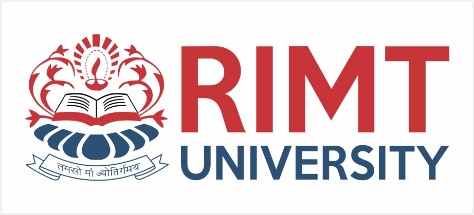 Other Data Structures Based on Arrays
Arrays: 
Basic data structure
May store any type of elements

Polynomials: defined by a list of coefficients and exponents
- degree of polynomial = the largest exponent in a polynomial
Polynomials  A(X)=3X20+2X5+4, B(X)=X4+10X3+3X2+1
education for life                   www.rimt.ac.in
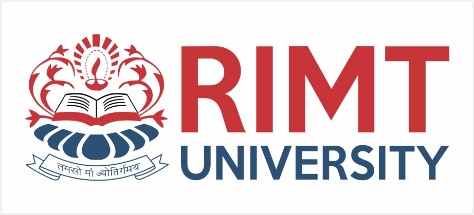 Polynomial ADT
Objects:                                                	a set of ordered pairs of <ei,ai> 				where ai in Coefficients and 				ei in Exponents, ei are integers >= 0Methods:for all poly, poly1, poly2  Polynomial, coef Coefficients, expon ExponentsPolynomial Zero( )                              ::= return the polynomial p(x) = 0	Boolean IsZero(poly)                          ::= if (poly) return FALSE                                                                   else return TRUECoefficient Coef(poly, expon)             ::= if (expon  poly) return its                                                                     coefficient else return Zero  Exponent Lead_Exp(poly)                   ::= return the largest exponent in 				polyPolynomial Attach(poly,coef, expon)  ::= if (expon  poly) return error                                                                     else return the polynomial poly                                                                     with the term <coef, expon>                                                                       inserted
education for life                   www.rimt.ac.in
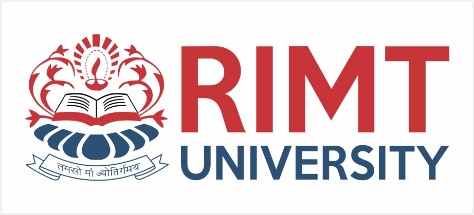 Polyomial ADT (cont’d)
Polynomial Remove(poly, expon)             ::= if (expon  poly) return the 				        polynomial poly with the term 				                        whose exponent is expon deleted  				        else return errorPolynomial SingleMult(poly, coef, expon)::= return the polynomial                                                                  poly • coef • xexponPolynomial Add(poly1, poly2)                  ::= return the polynomial				   poly1 +poly2Polynomial Mult(poly1, poly2)  	   ::= return the polynomial                                                                   poly1 • poly2
education for life                   www.rimt.ac.in
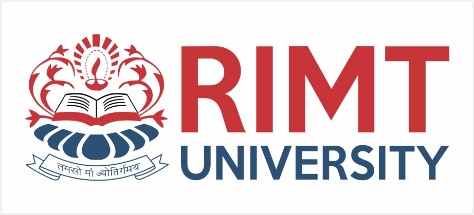 Polynomial Addition (1)
#define MAX_DEGREE 101
typedef struct {
	int degree;
	float coef[MAX_DEGREE];
} polynomial;
Running time?
Addition(polynomial * a, polynomial * b, polynomial* c) 
{
  …
}
advantage: easy implementation
disadvantage: waste space when sparse
education for life                   www.rimt.ac.in
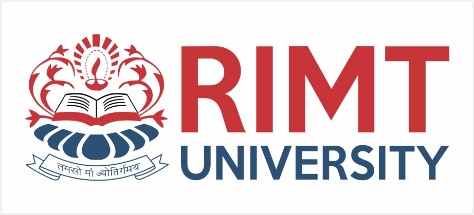 starta  finisha startb                            finishb  avail
coef
exp
0          1          2          3          4           5            6
Polynomial Addition (2)
Use one global array to store all polynomials
A(X)=2X1000+1
B(X)=X4+10X3+3X2+1
education for life                   www.rimt.ac.in
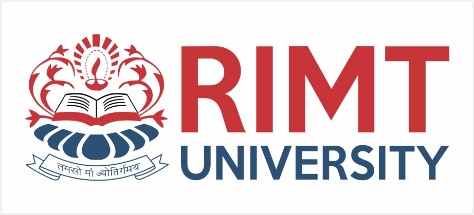 Polynomial Addition (2) (cont’d)
#define MAX_DEGREE 101
typedef struct {
	int exp;
	float coef;
} polynomial_term;
polynomial_term terms[3*MAX_DEGREE];
Running time?
Addition(int starta, int enda, int startb, int endb, int startc, int endc) 
{
  …
}
advantage: less space
disadvantage: longer code
education for life                   www.rimt.ac.in
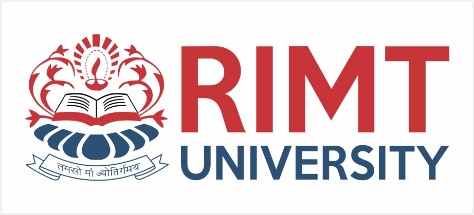 Sparse Matrices
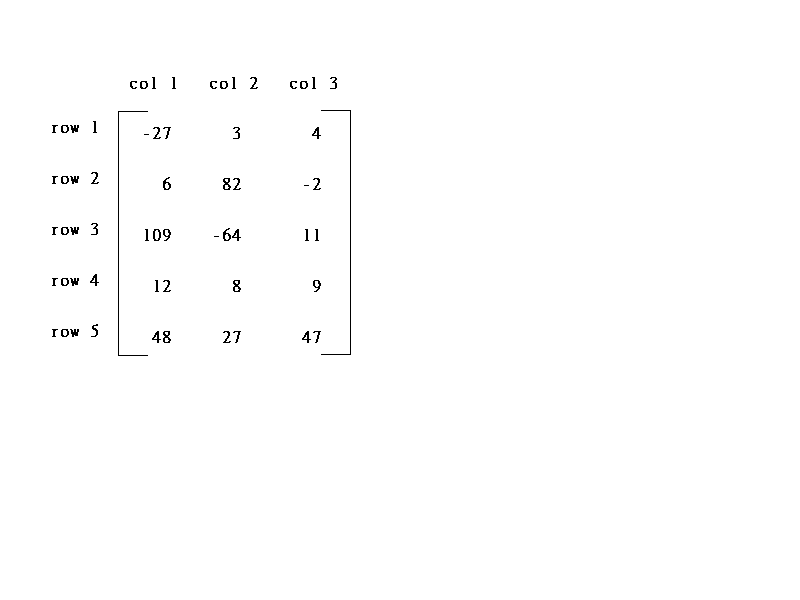 col1   col2    col3    col4   col5   col6
row0

row1

row2

row3

row4

row5
5*3
6*6
15/15
8/36
sparse matrix
data structure?
education for life                   www.rimt.ac.in
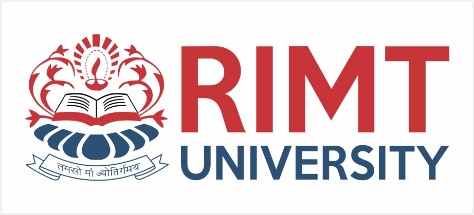 Sparse Matrix ADT
Objects: a set of triples, <row, column, value>, where row   and column are integers and form a unique combination, and  value comes from the set item.   Methods:    for all a, b  Sparse_Matrix, x  item, i, j, max_col,       max_row  index Sparse_Marix Create(max_row, max_col) ::=                               return a Sparse_matrix that can hold up to                               max_items = max _row  max_col and                                 whose maximum row size is max_row and                                 whose maximum  column size is max_col.
education for life                   www.rimt.ac.in
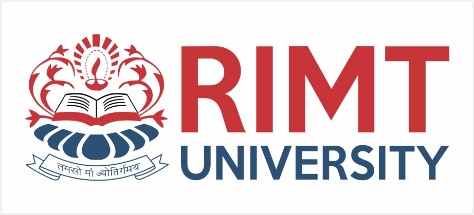 Sparse Matrix ADT (cont’d)
Sparse_Matrix Transpose(a) ::=                           return the matrix produced by interchanging                           the row and column value of every triple.Sparse_Matrix Add(a, b) ::=                            if the dimensions of a and b are the same                              return the matrix produced by adding                              corresponding items, namely those with                              identical row and column values.                            else return errorSparse_Matrix Multiply(a, b) ::=                            if number of columns in a equals number of  rows in b                            return the matrix d produced by multiplying                            a by b according to the formula: d [i] [j] =                            (a[i][k]•b[k][j]) where d (i, j) is the (i,j)th                            element                            else return error.
education for life                   www.rimt.ac.in
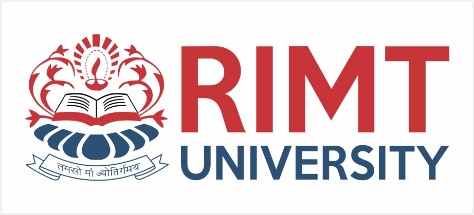 Sparse Matrix Representation
(1)	Represented by a two-dimensional array.
     	Sparse matrix wastes space.
(2)	Each element is characterized by <row, col, value>.
Sparse_matrix Create(max_row, max_col) ::= #define MAX_TERMS 101 /* maximum number of terms +1*/    typedef struct {                 int col;                 int row;                 int value;                 } term;    term A[MAX_TERMS]
The terms in A should be ordered
based on <row, col>
education for life                   www.rimt.ac.in
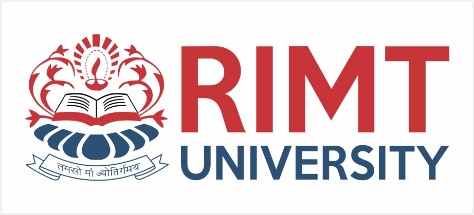 Sparse Matrix Operations
Transpose of a sparse matrix. 
What is the transpose of a matrix?
row col value                            	            row col valuea[0]             6    6        8                                b[0]      	6   6       8    [1]             0    0       15                    	[1]      	0   0     15         [2]             0    3       22                    	[2]      	0   4     91  [3]             0    5     -15                     	[3]     	1   1     11  [4]             1    1       11             	       	[4]      	2   1       3  [5]             1    2         3                    	[5]      	2   5     28   [6]             2    3       -6                     	[6]     	3    0    22   [7]             4    0       91                    	[7]      	3   2     -6   [8]             5    2       28                    	[8]      	5   0    -15
transpose
education for life                   www.rimt.ac.in
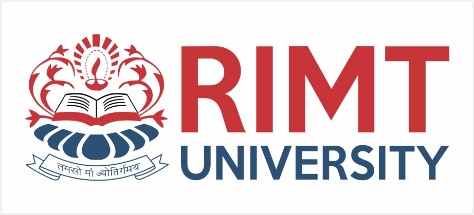 Transpose a Sparse Matrix
(1) for each row i             take element <i, j, value> and store it             in element    <j, i, value> of the transpose.
      
     difficulty: where to put <j, i, value>?
     	(0, 0, 15)  ====>  (0, 0, 15)
     	(0, 3, 22)  ====>  (3, 0, 22)
     	(0, 5, -15) ====>  (5, 0, -15)
	 (1, 1, 11) ====>  (1, 1, 11)
     Move elements down very often.

(2) For all elements in column j, 
	place element <i, j, value> in element <j, i, value>
education for life                   www.rimt.ac.in
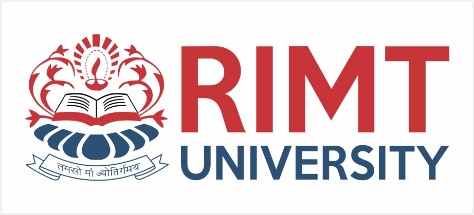 Transpose of a Sparse Matrix (cont’d)
void transpose (term a[], term b[])/* b is set to the transpose of a */{    int n, i, j, currentb;    n = a[0].value;  /* total number of elements */    b[0].row = a[0].col;  /* rows in b = columns in a */    b[0].col = a[0].row;  /*columns in b = rows in a */    b[0].value = n;    if (n > 0) {                  /*non zero matrix */        currentb = 1;        for (i = 0; i < a[0].col; i++)        /* transpose by columns in a */              for( j = 1; j <=  n; j++)              /*  find elements from the current column */              if (a[j].col == i) {             /* element is in current column, add it to b */
education for life                   www.rimt.ac.in